VUV divertor Spectrometer for JT-60SA:status of the project
Alessandro Fassina for the team
WPSA General Meeting May 2022 (remote)
CRFX : L Carraro, A Fassina , M Valisa
ENEA: F Bombarda , C Cianfarani
IAP: S Soare
IPPLM: M Czernyshova, M Dobrut
UKAEA: I Coffey K Lawson S Scully
Scientific scope
Monitor the space-resolved emission @ Inner/X point/ Outer divertor
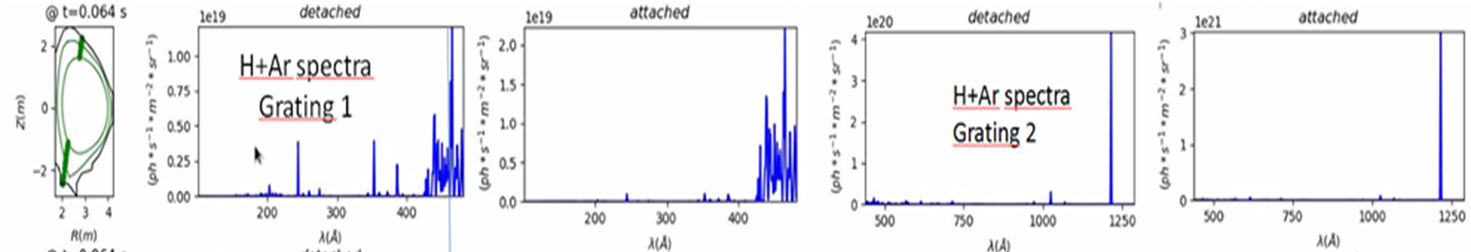 ( Sample of ) Synthetic version of the spectra from one LOS in Ar doped case (scenario 2)
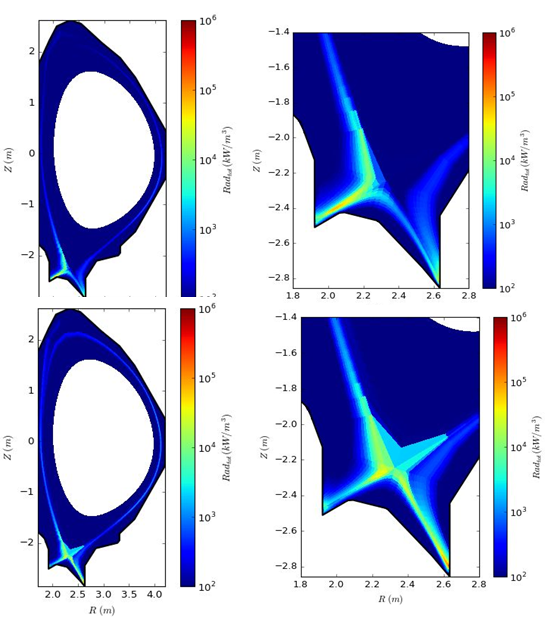 Carraro et al.,  Simulation of the VUV spectral emission
 from the JT-60SA divertor  
47th EPS Conf 2021
http://ocs.ciemat.es/EPS2021ABS/pdf/P4.1005.pdf
Soledge simulations of JT-60SA scenario#2
WPSA Meeting Sept  2022 A. Fassina et al
Layout
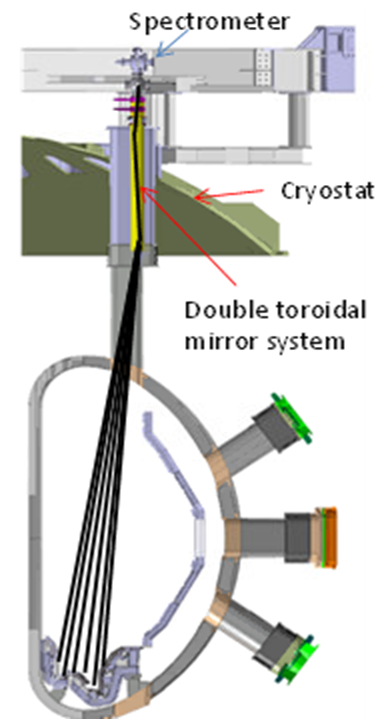 Good overlap of VUV VIS
 and bolometer LOS important
 for physics studies
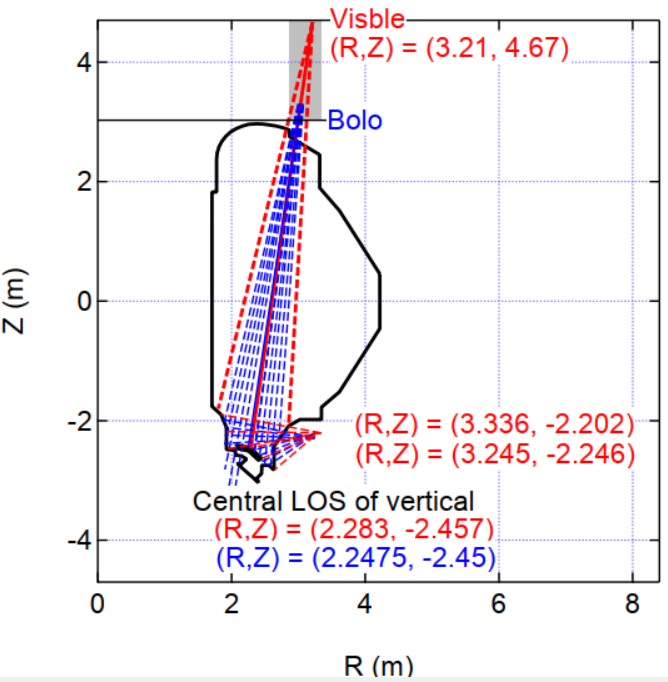 Courtesy of T. Nakano
WPSA Meeting Sept  2022 A. Fassina et al
Spectrometer
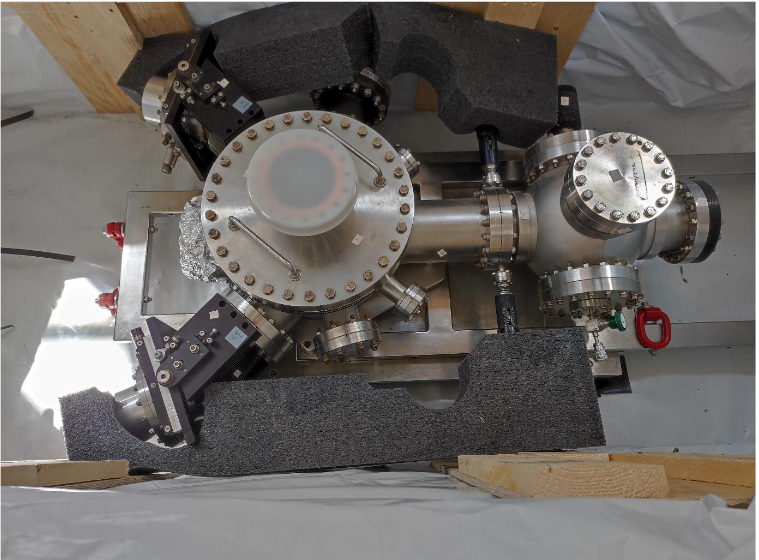 Model 251 McPherson Dual  Spectrometer , SHIPPED from Julich to Frascati at the  end of July to be refurbished with imaging grating , new detectors and new pumping system   




 together with a VUV calibration source



(Thanks own to Juelich for making the Spectrometer available and F4E for organizing the shipment)
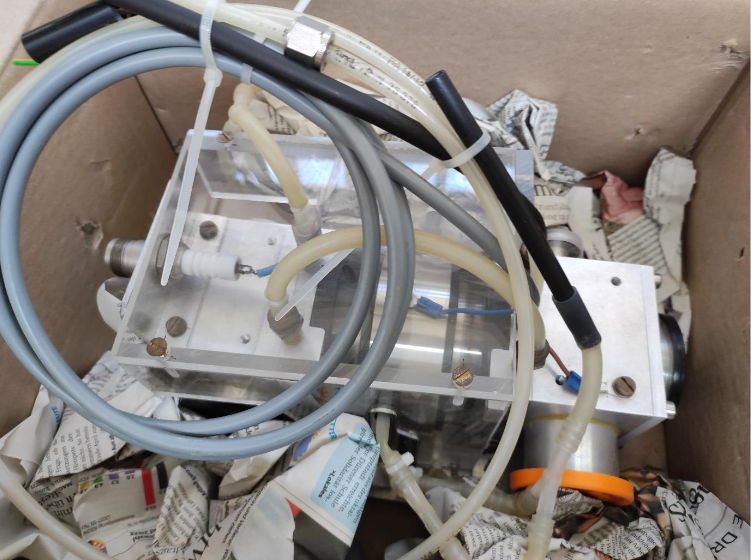 WPSA Meeting Sept  2022 A. Fassina et al
Gratings
Specially designed to cover the specific wavelength range and fit the spectrometer ( W Biel) are being manufactured at ZEISS (Germany) . 
10 – 48  and  44 - 125 (nm)  wavelength ranges and imaging capability
Most delicate elements . Suffered of problems at the firm manufacturing the blanks.
 Delivery exected by the end of the year with some probability to protrude into first days of January.
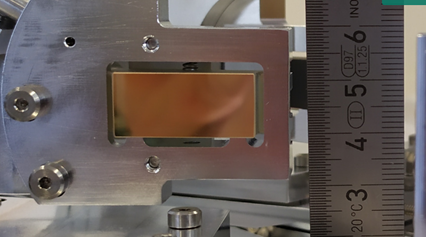 WPSA Meeting Sept  2022 A. Fassina et al
Procurement Schedule
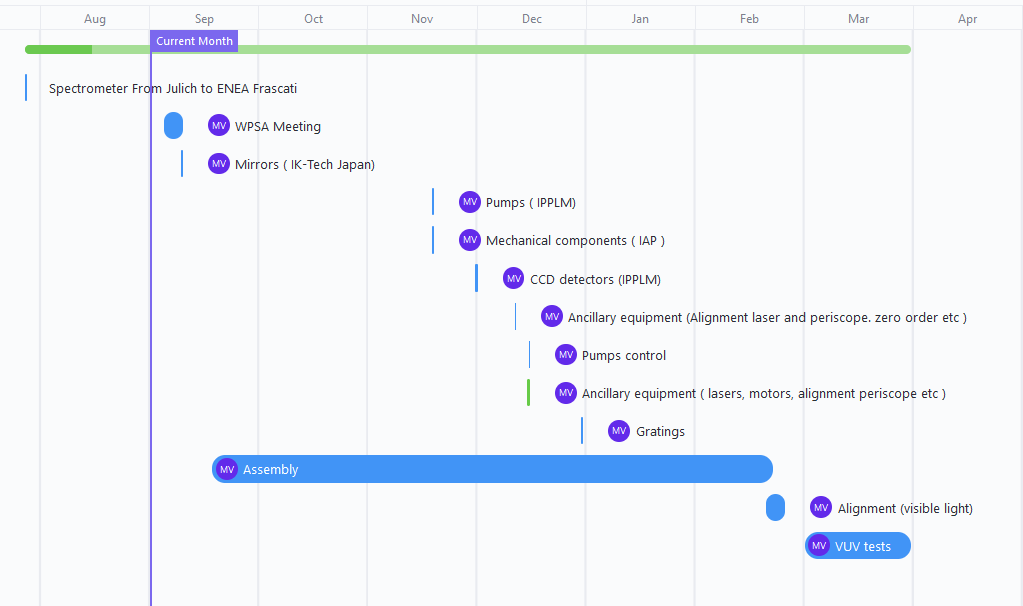 WPSA Meeting Sept  2022 A. Fassina et al
Working on Radiation screening
Possible radiation shield designed ( Borated Polyethylene + Lead) 
Jet solution (few cm of SS) as alternative being considered
Neutron analysis by F4E /CNR Milan to evaluate screen efficiency and needs for first years of operations.
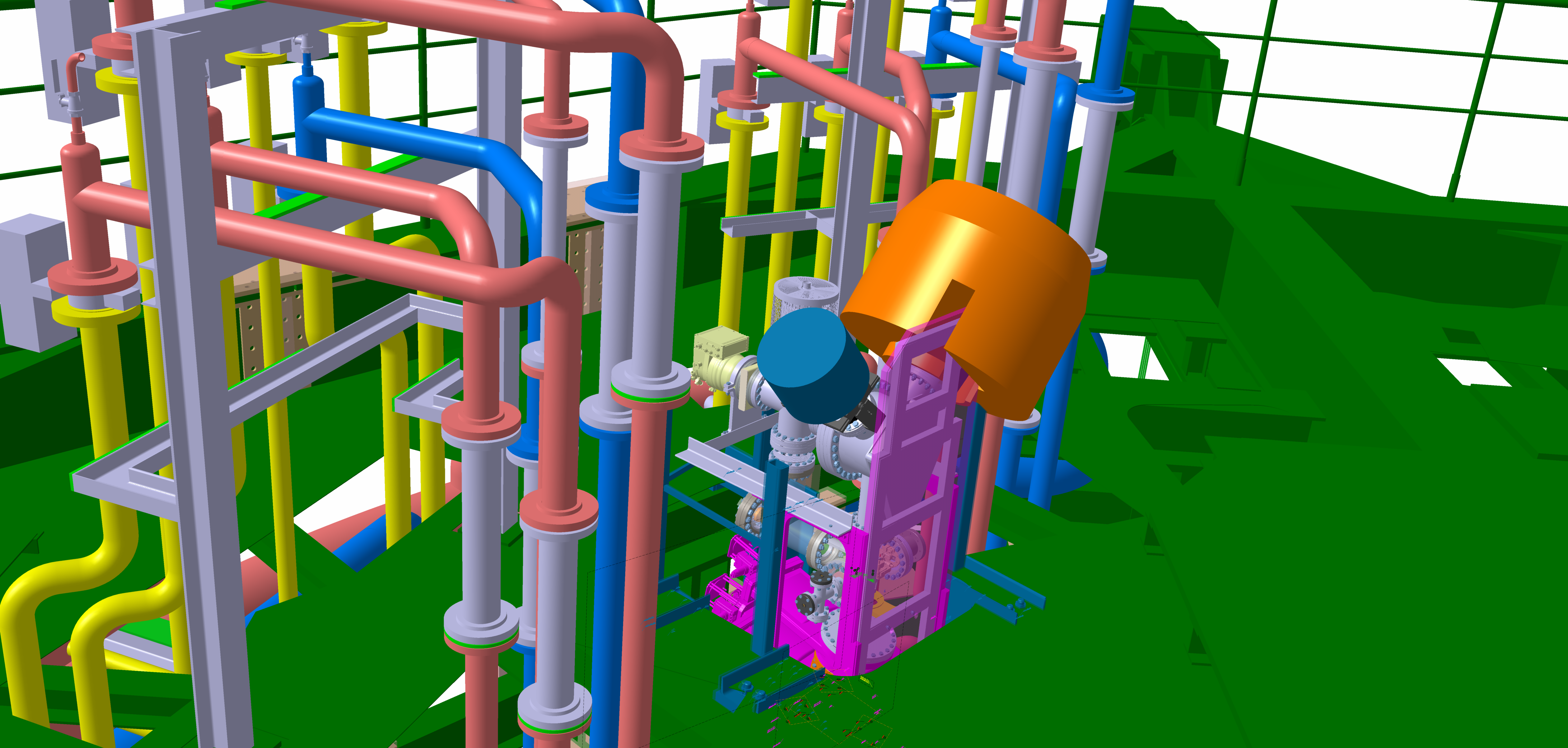 WPSA Meeting Sept  2022 A. Fassina et al
Thanks
WPSA Meeting Sept  2022 A. Fassina et al